Структура системы студенческого самоуправления
«Формирование конкурентоспособной личности студентов технического вуза в системе студенческого самоуправления»
Программа развития деятельности студенческих объединений
Сроки реализации: 01.02.2011 – 31.12.2012
Структура системы студенческого самоуправления
Слайд 02 | 19
Молодежные организации
Объединенный совет обучающихся
Студенческий бизнес-инкубатор
Студенческие отряды
Первичная профсоюзная организация
Спортивный клуб МГТУ
Институт студенческого куратора
Совет студенческого городка
Консультационный совет
Клуб веселых и находчивых (КВН)
Интеллектуальный клуб «Что? Где? Когда?»
Молодежный проектный центр
Молодёжный научный центр
Волонтерское движение «По зову сердца»
Студенческий клуб МГТУ
Студенческий фотоклуб
Студенческий пресс-центр
Художественно-эстетический совет
Структура системы студенческого самоуправления
Слайд 03 | 19
Мероприятие 1 - Совершенствование деятельности  
студенческих отрядов
Целевые показатели на 2012г.
Студенческие отряды
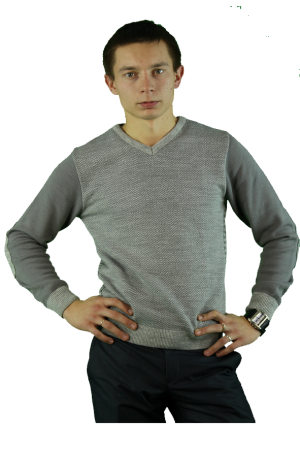 Руководитель:
 Волков 
Сергей Юрьевич
Структура системы студенческого самоуправления
Слайд 04 | 19
Мероприятие 2 – Развитие молодежного проектного центра
Студенческое конструкторское бюро
Целевые показатели на 2012г.
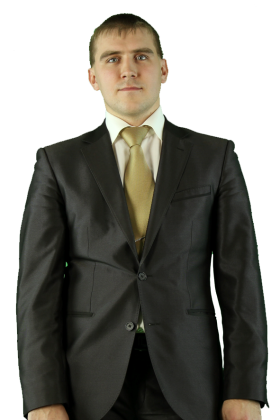 Руководитель:
 Пожидаев
Юрий Александрович
Структура системы студенческого самоуправления
Слайд 05 | 19
Мероприятие 3 – Развитие молодежного научного центра
Молодежный научный центр
Целевые показатели на 2012г.
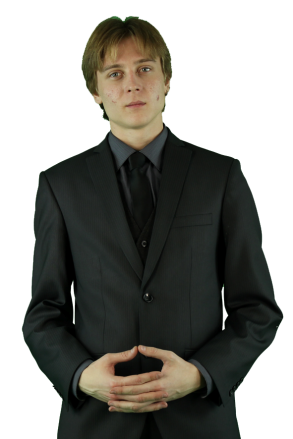 Руководитель:
 Бурак 
Артем Андреевич
Структура системы студенческого самоуправления
Слайд 06 | 19
Мероприятие 4 – Развитие студенческого бизнес-инкубатора
Студенческий бизнес-инкубатор
Целевые показатели на 2012г.
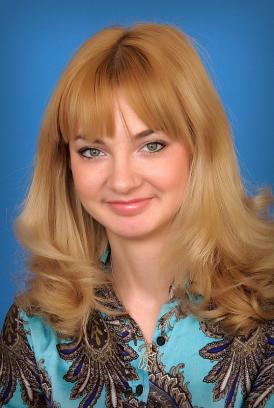 Руководитель:
 Поликарпова 
Мария Геннадьевна
Структура системы студенческого самоуправления
Слайд 07 | 19
Мероприятие 5 – Создание студенческого консультационного совета
Студенческий консультационный совет
Целевые показатели на 2012г.
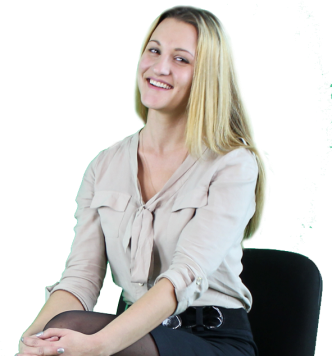 Руководитель:
 Смирнова
 Елена Владимировна
Структура системы студенческого самоуправления
Слайд 08 | 19
Мероприятие 6 – Совершенствование института студенческого куратора
Институт студенческого куратора
Целевые показатели на 2012г.
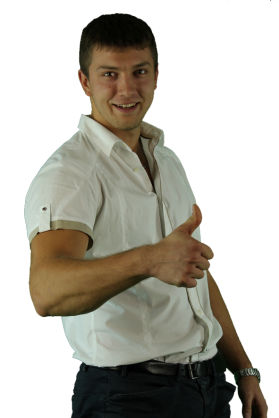 Руководитель:
 Харитонов 
Евгений Юрьевич
Структура системы студенческого самоуправления
Слайд 09 | 19
Мероприятие 7 – Развитие ППО как органа студенческого самоуправления
Первичная профсоюзная
организация
Целевые показатели на 2012г.
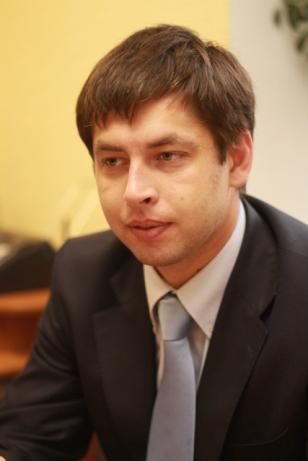 Руководитель:
 Бобровский 
Вадим Анатольевич
Структура системы студенческого самоуправления
Слайд 10 | 19
Мероприятие 8 – Развитие университетской лиги КВН
Клуб веселых и находчивых
Целевые показатели на 2012г.
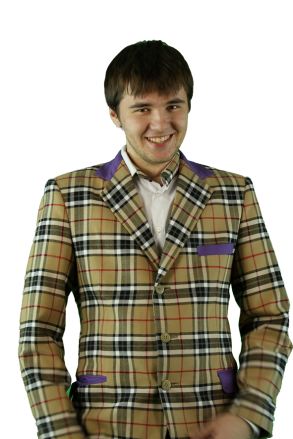 Руководитель:
Трофимов 
Николай Сергеевич
Структура системы студенческого самоуправления
Слайд 11 | 19
Мероприятие 9 – Совершенствование студенческого спортивного клуба
Спортивный клуб МГТУ
Целевые показатели на 2012г.
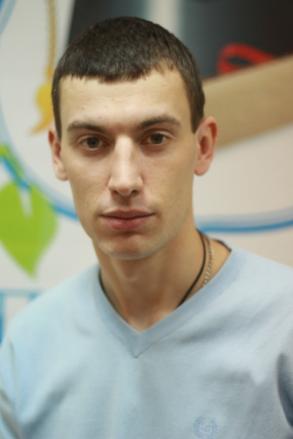 Руководитель:
 Гольцов 
Алексей Сергеевич
Структура системы студенческого самоуправления
Слайд 12 | 19
Мероприятие 10 – Развитие художественно - эстетического потенциала студентов в техническом вузе
Художественно-эстетический совет
Целевые показатели на 2012г.
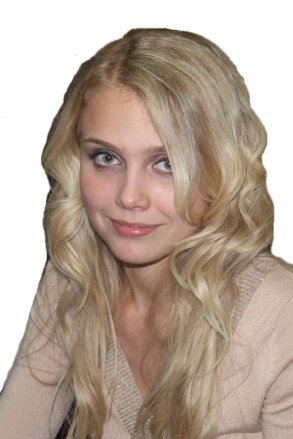 Руководитель:
 Копейкина 
Мария Владимировна
Структура системы студенческого самоуправления
Слайд 13 | 19
Мероприятие 11 – Развитие интеллектуального клуба «Что? Где? Когда?»
Интеллектуальный клуб «Что? Где? Когда?»
Целевые показатели на 2012г.
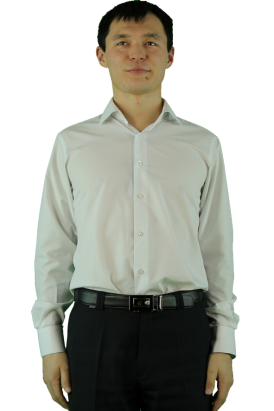 Руководитель:
 Нугаманов 
Руслан Раянович
Структура системы студенческого самоуправления
Слайд 14 | 19
Мероприятие 12 – Совершенствование деятельности студенческого пресс-центра
Студенческий пресс-центр
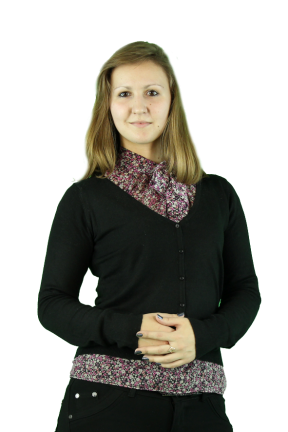 Целевые показатели на 2012г.
Руководитель:
 Кривоногова 
Людмила Александровна
Структура системы студенческого самоуправления
Слайд 15 | 19
Мероприятие 13 – Развитие студенческого фотоклуба
Фотоклуб
Целевые показатели на 2012г.
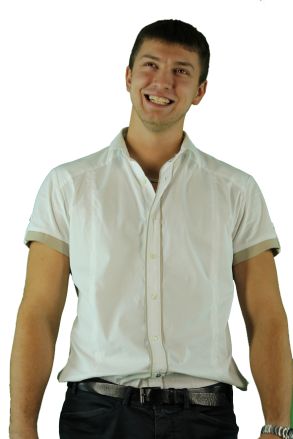 Руководитель:
 Харитонов 
Евгений Юрьевич
Структура системы студенческого самоуправления
Слайд 16 | 19
Мероприятие 14 – Развитие волонтерского движения
Волонтерское движение 
«По зову сердца»
Целевые показатели на 2012г.
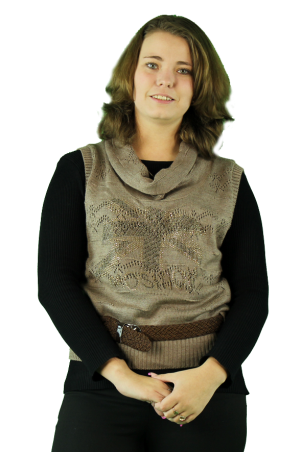 Руководитель:
 Ефимова 
Ирина Юрьевна
Структура системы студенческого самоуправления
Слайд 17 | 19
Мероприятие 15 – Совершенствование студенческого клуба МГТУ
Студенческий клуб МГТУ
Целевые показатели на 2012г.
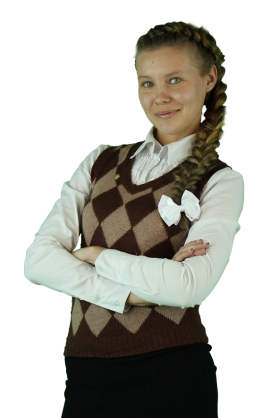 Руководитель:
 Власова 
Алена Игоревна
Структура системы студенческого самоуправления
Слайд 18 | 19
Средства, затраченные на выполнение
 программы в 2012г. (млн. руб.)
Слайд 19 | 19
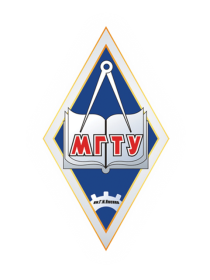 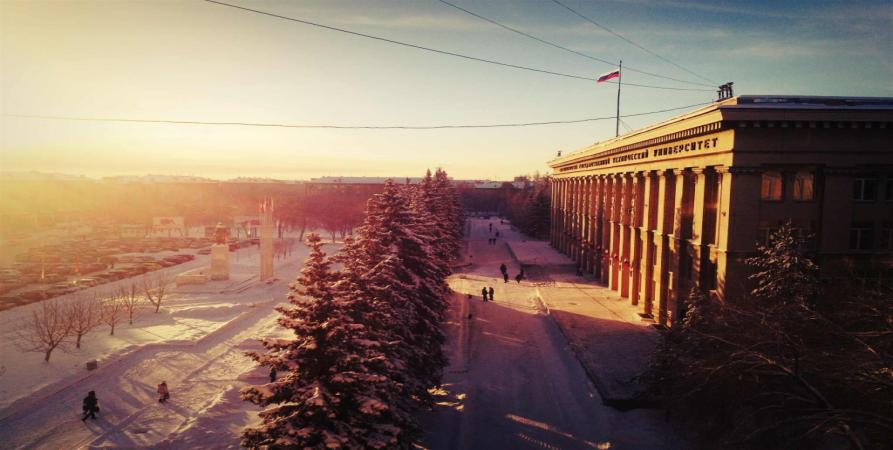 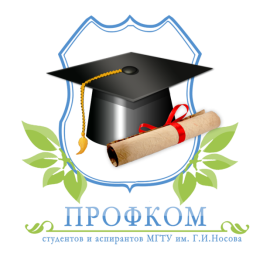 Благодарю за внимание!